Using CMAQ to Quantify the Climate Change Impacts of US Reactive Nitrogen Emissions: Source Attribution and Bounding Uncertainty
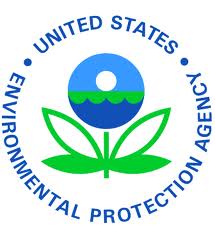 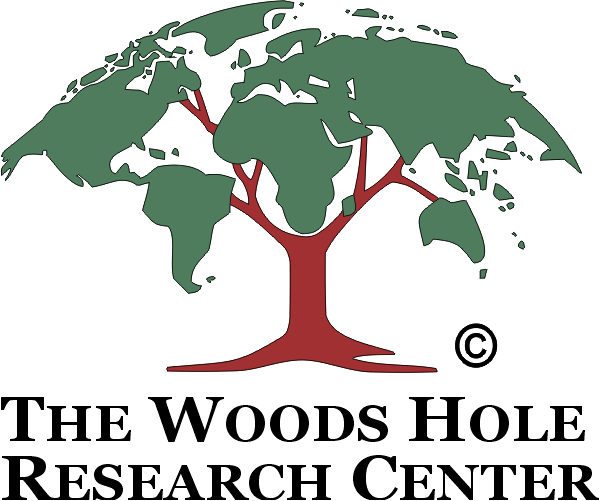 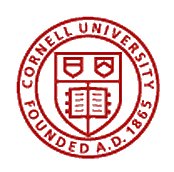 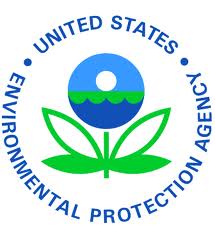 CH4 (decade)
N2O (century)
CO2 (centuries)
Greenhouse gases
Aerosols (days)
O3 (weeks)
Short-lived forcers
Combustion
Emissions: NOx, 
N2O, and NH3
Natural Landscapes
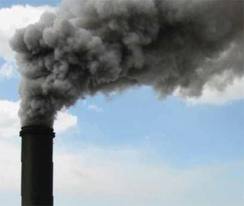 Ag. Emissions: NH3, N2O, and NOx
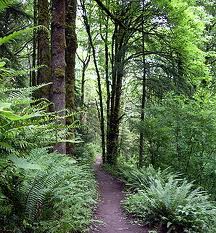 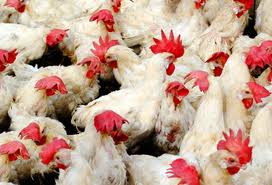 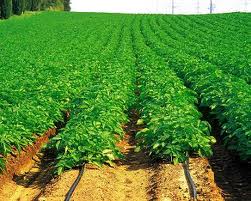 Uptake and emission of
(increase uptake)    CO2
(increase emission) CH4
(increase emission) N2O
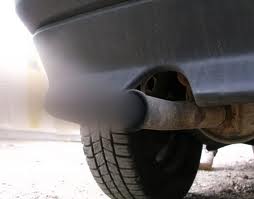 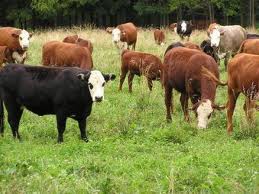 How to compare impacts across multiple timescales?
How to quantify the myriad of multi-media interactions?
Need a common metric.
Metric: Global Temperature Potential
Change in temperature at time t  due to a 1 kg pulse of emissions
Expressed in CO2 equivalents
Calculated for a specific time t
GTP20 or GTP100

For short-lived species, GTP20 >> GTP100
Qualitative example adapted from Shine et al. 2006
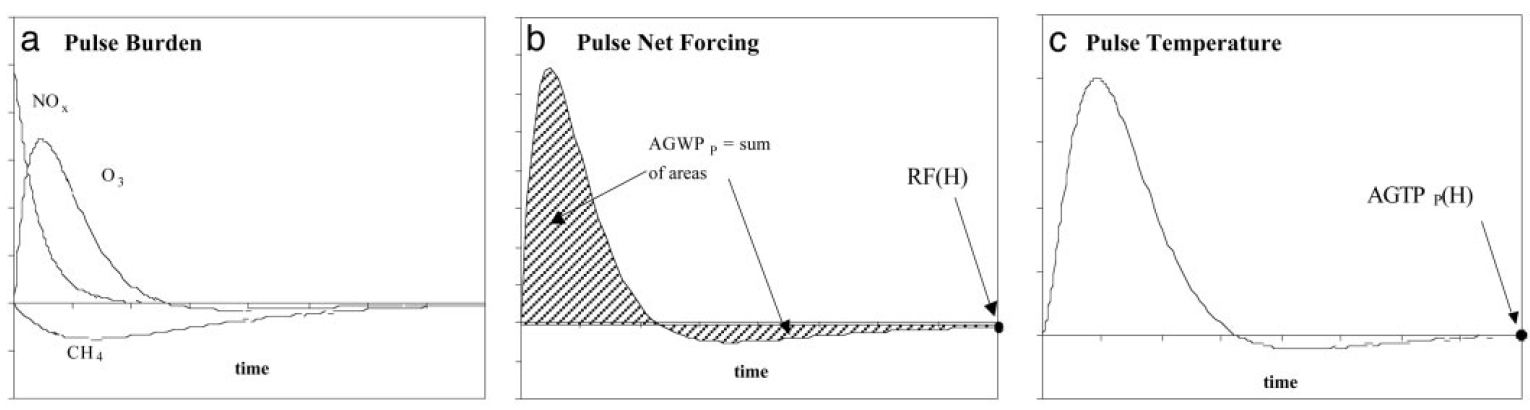 20 years
20 years
100 years
100 years
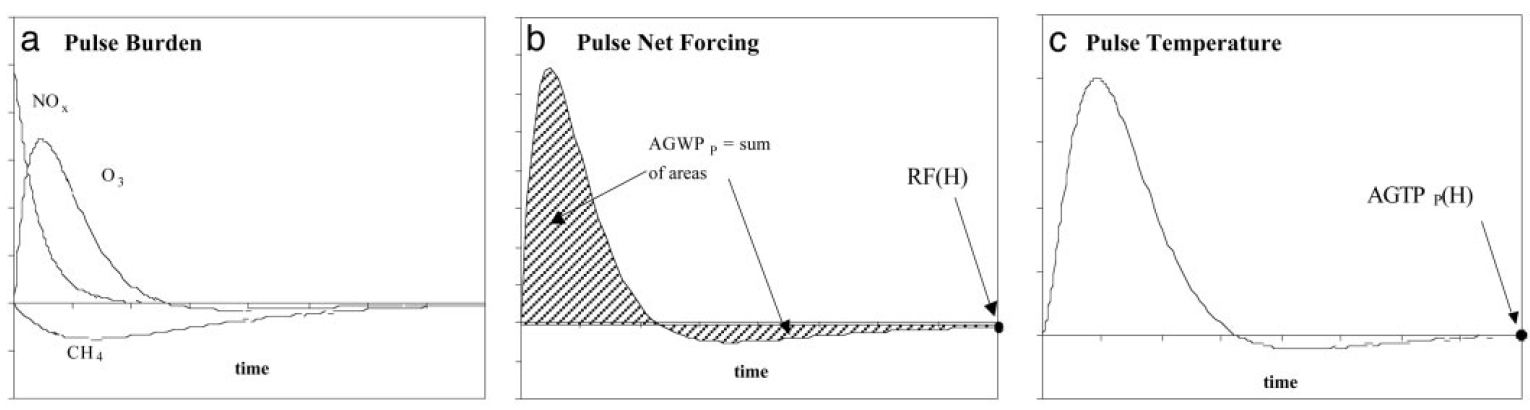 20 years
100 years
Goal: Calculate climate change impact of anthropogenic N depositionPrinciples:
Empirical data where possible

Bounding exercise

Quantify uncertainties and propagate through analysis
Approach:
Calculate N deposition from CMAQ
Map to land cover: forest, grassland, cropland 

Convert N deposition to GHG flux using two types of empirical studies
Meta-analysis of controlled experiments: (Liu and Greaver, 2009)
Gradient study of Northeastern US forests: (Thomas et al., 2010)
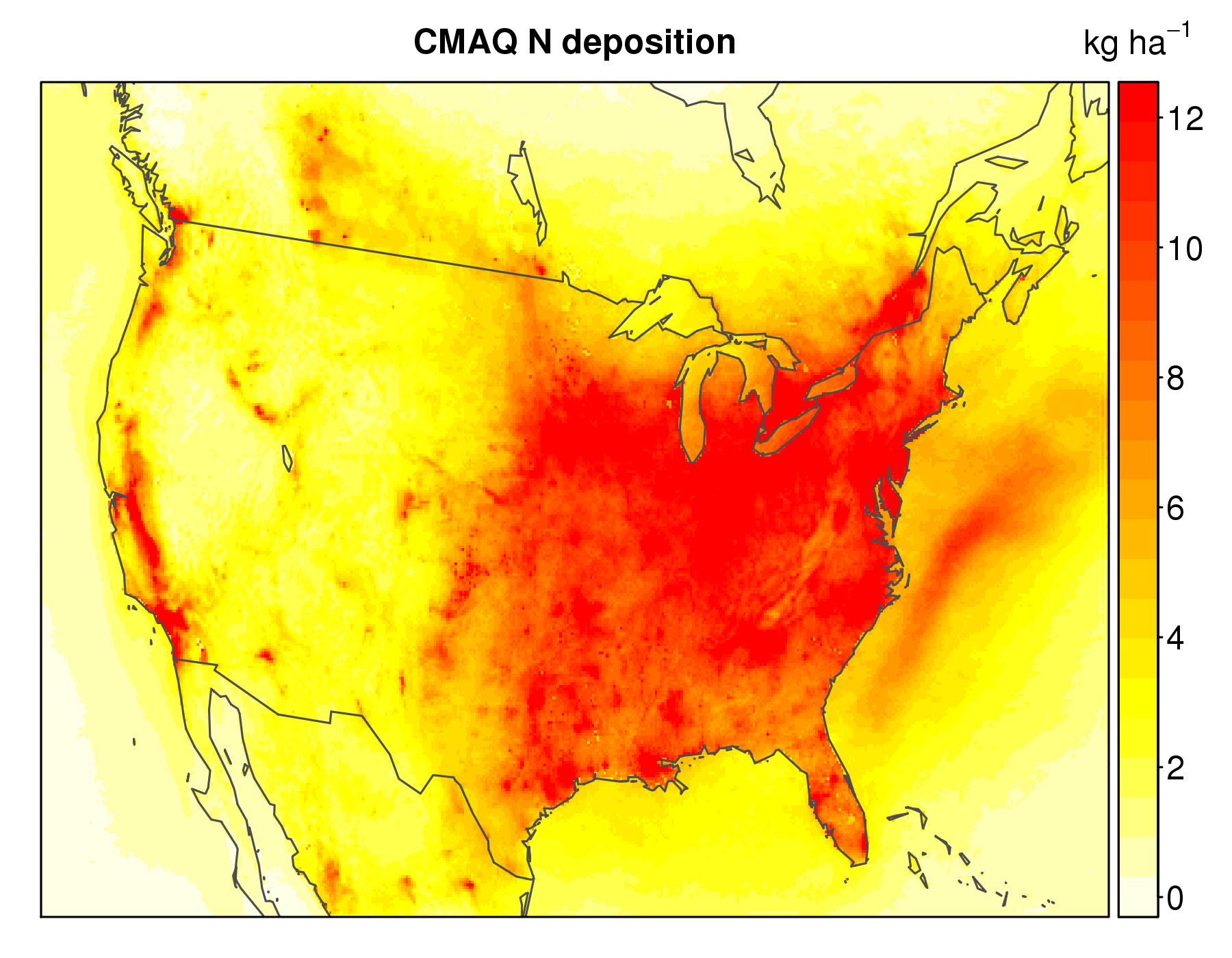 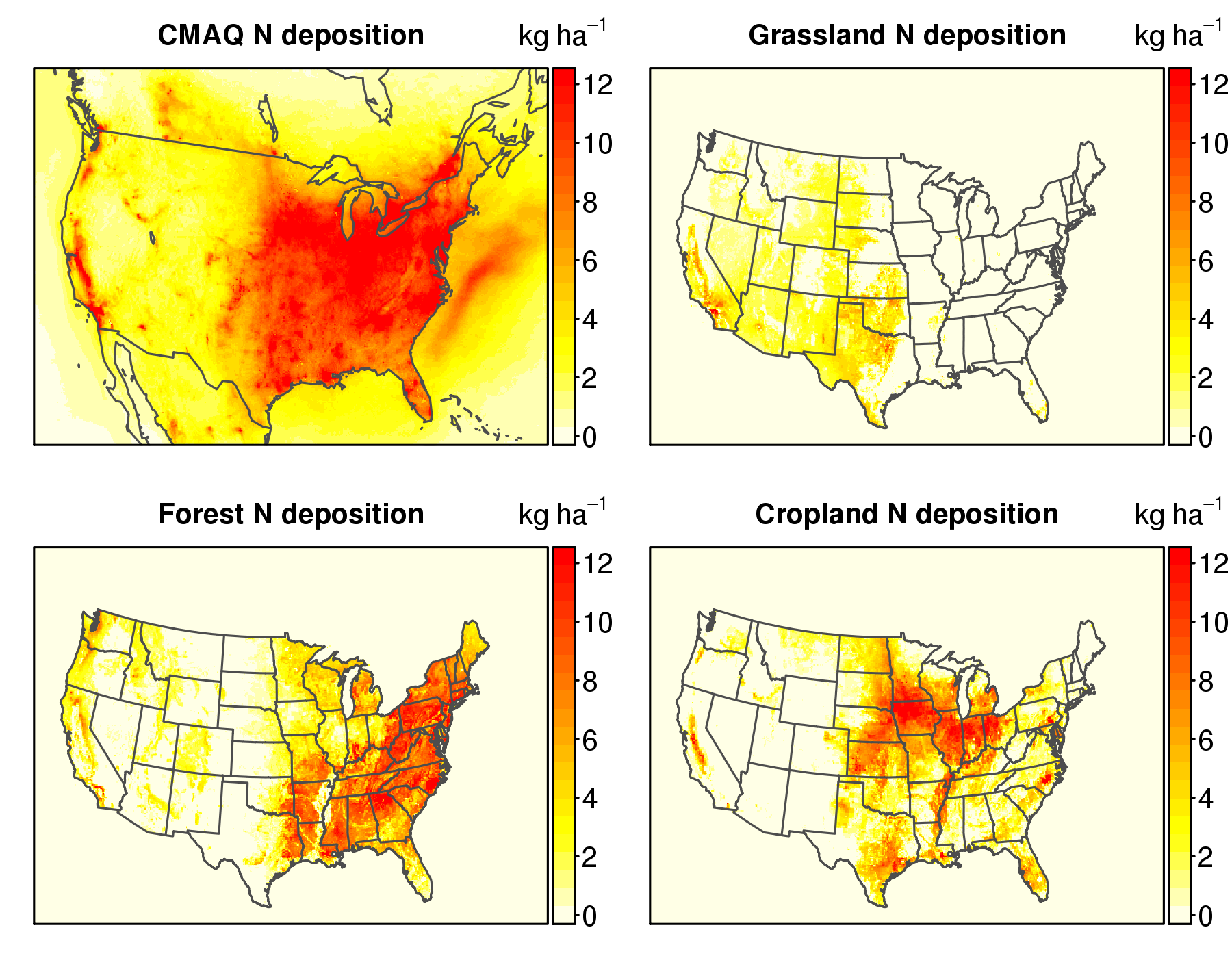 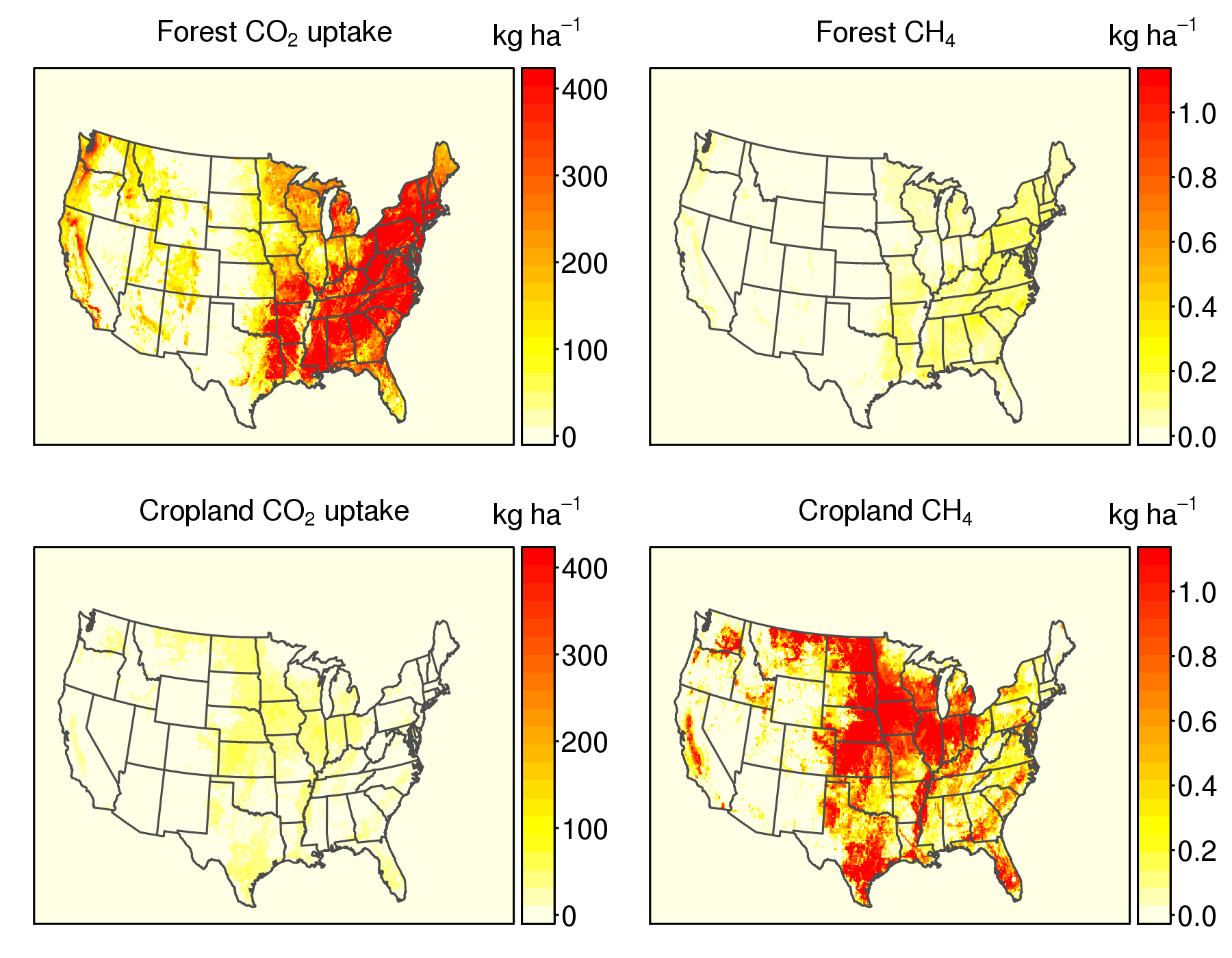 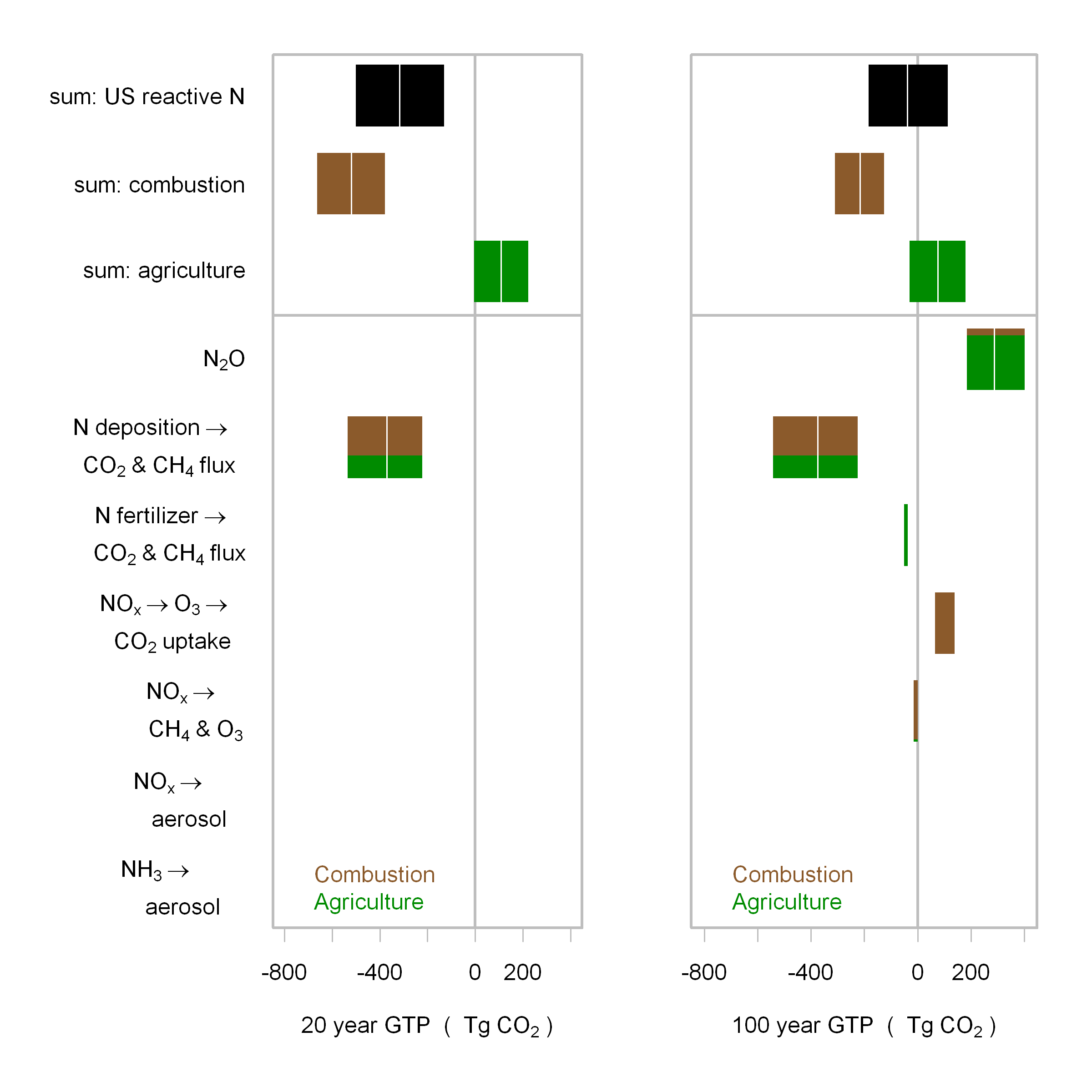 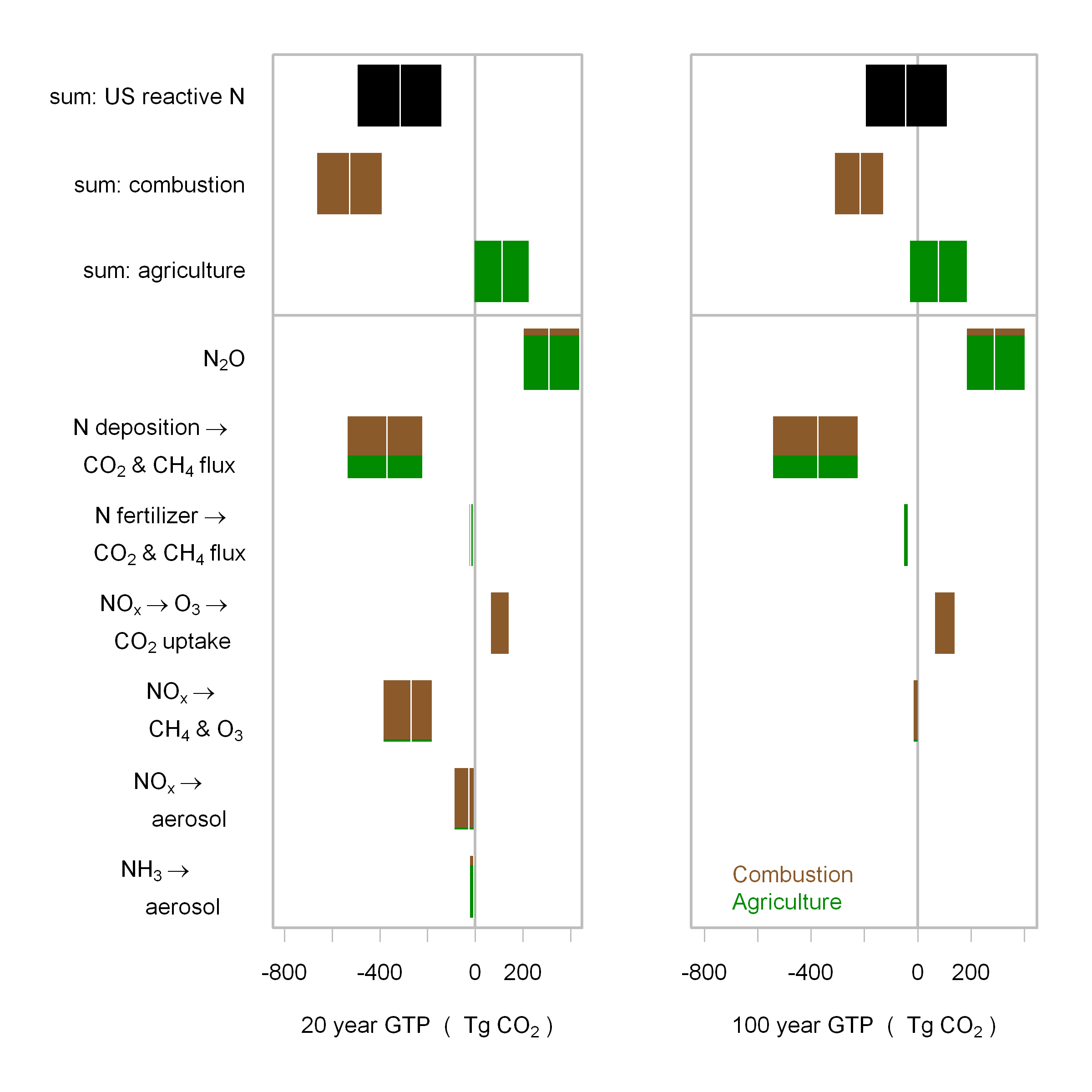 Conclusions
Reactive nitrogen from US combustion sources is likely causing cooling
Reactive nitrogen from US agricultural sources is likely causing warming

Combustion sources are declining 
Agricultural sources are likely increasing, but best management practices are available
Motivation
We have substantially altered the nitrogen cycle
The nitrogen and carbon cycles are inter-connected
Critical to designing policies for
Climate change mitigation
Ecosystem health
Air quality management